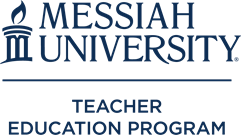 Orientation for Student Teaching
TEP 43x
[Speaker Notes: Christina 1-5]
Teacher Education Program Mission Statement
The mission of the Messiah University Teacher Education Program is to develop professional educators who ...
facilitate the learning and development of others consistently,
reflect on thoughts and actions deliberately,
apply essential knowledge effectively,
learn continuously,
care for people compassionately, and
serve God and society faithfully.
[Speaker Notes: Christina]
Fear and the Power Relationships
“My own fear is matched by the fear within my students… When my students’ fears mix with mine, fear multiples geometrically– and education is paralyzed.” (Palmer, 2007, p. 37)

There is no fear in love. But perfect love drives out fear, because fear has to do with punishment. 
1 John 4:18 (NIV)
[Speaker Notes: Christina]
Finding detailed information about the Professional Semester
Canvas
Teacher Education Program website
Professional Semester Handbook
University Supervisor
Assistant Director of TEP
You are responsible for this information. Please be resourceful if you or your cooperating teacher needs information. Avoid saying that you don’t know what to do. Find out!
[Speaker Notes: Christina]
Background for the Professional Semester
Students have completed at least two school-based field experiences prior to student teaching.

Students have completed all the coursework in the Professional Core.

Students are completing complementary assignments in a Professional Issues course and in some majors a content pedagogy and/or seminar course.
[Speaker Notes: Christina]
Supervision Requirements:Cooperating Teacher
Ongoing informal verbal feedback to the student
Weekly teaching observations (large or small group) with written feedback on the Performance Observation Report form.
Email completed form to student, university supervisor and assistant director (jmcgill@messiah.edu) within 24 hours of observation.
Input into the Messiah Midterm Evaluation (three-way conference with student teacher and university supervisor) and Messiah Final Evaluation of the student teacher
Documentation and timely communication of concerns to the university supervisor
[Speaker Notes: Julie]
Supervision Requirements:University Supervisor
Mark Weekly Reflections using the rubric and comment in Canvas
Mark Weekly schedules as Complete or Incomplete and comment in Canvas
Five (5) live teaching observations with written feedback on the Performance Observation Report form and conference with student 
Email completed form to student, cooperating teacher, and assistant director (jmcgill@messiah.edu) within 24 hours of observation.
Conference with student after complete of Video Assignment (2 Videos)
Mark Resume as Complete or Incomplete in Canvas
Midterm Evaluations 
Complete Messiah Midterm with input from student teacher and cooperating teacher (three-way conference with student teacher and university supervisor) of the student teacher
Complete PDE 430 Midterm
Submit forms via Falcon Link
Final Evaluations  
Complete Messiah Final with input from cooperating teacher
Complete PDE 430 Final
Submit forms via Falcon Link
[Speaker Notes: Julie]
Midterm and Final Evaluation
The Messiah University Evaluation Form is to be completed and signed electronically by the university supervisor with input from the cooperating teacher.
The PDE 430 Form is to be completed by the university supervisor.
The university supervisor will conference with the student teacher to explain the final evaluations and remind the student of the need for electronic signature.
Both evaluation forms are automatically submitted to the TEP Office for approval once all parties have provided electronic signatures.
Both final evaluation forms will be available to the student through Falcon Link after TEP Office review at the end of the semester.
[Speaker Notes: Julie]
Guidelines for Live Performance Observations
Ideally, the university supervisor and cooperating teacher are observing the student teacher doing some whole group instruction.
The dates of the live observations may or may not be announced to the student teacher.
Soon after the live observation the university supervisor/ cooperating teacher will conference with the student and review the observation form.
A copy of the student teacher’s written instructional plan must be available for the university supervisor to review at the time of the observation.
[Speaker Notes: Julie]
Guidelines for Student Self-Monitoring Video Assignment
Students will video-record their teaching twice during the semester.
Video Assignment downloading directions and due dates in Canvas
Instruction may be of large or small group instruction. 
Videos, instructional plans, and self-reflections must be uploaded to Canvas using Yuja.
The university supervisor will be able to view the videos by going into the Canvas site in the assignment folder. 
Do NOT post these videos on any public site such as YouTube.
[Speaker Notes: Julie]
Student Planning Expectations
Clear, systematic instructional planning is a critical element of Messiah University’s Teacher Education Program.
Written plans are to follow the Messiah University Planning Model (As taught in Instructional Design, Art ,HPE, or Music Curriculum & Unit Instruction courses.)
The cooperating teacher may provide preliminary plans, teaching materials, curriculum documents, or other relevant resources to assist the student in effective planning.
The student teacher is to submit plans to the cooperating teacher 48 hours in advance of teaching. 
If the plans (and related materials) are not submitted in a timely manner or are not satisfactory by the time the student is to teach, the cooperating teacher may not allow the student teacher to teach.
[Speaker Notes: Christina
Materials also need to be ready in advance of teaching.]
Goals and Weekly Reflections
Articulate one goal in each of Danielson’s four domains:
Planning and Preparation
Classroom Environment
Instruction
Professional Responsibilities
These four goals will remain the SAME throughout the semester and will be the outcomes you focus on in your portfolio. Collect artifacts for your portfolio to demonstrate achievement of the four goals.
[Speaker Notes: Christina]
Goals and Weekly Reflections (cont.)
Each week you will reflect on what you did to accomplish the four goals and what evidence you have collected to document your progress. 
You will then identify what you will do in the coming week to continue to work toward the goals.
Demonstrate agency, intentionality, and proactivity in your own professional development.
What will I do next week to accomplish my goal?
What insight did I gain & how will I use that for my future teaching?
In the final week of your Goals and Weekly Reflection assignment, you will complete the Final Reflection Questions.
Weekly Schedules
Each week you will complete the weekly schedule assignment so supervisors can plan observations.
[Speaker Notes: Christina]
Guidelines for School Attendance
Students follow the school district calendar including attending teacher in-service events.
Student teachers should arrive no later than when teachers are required to arrive and stay at least until teachers are allowed to leave at the end of the day.
Students must carry Driver’s license and printed copies of TB result and 3 Clearances:
Criminal Background Check
PA Child Abuse History Clearance
FBI Background Check
Be actively engaged in classroom activities throughout the semester.
[Speaker Notes: Julie]
Attendance Expectations
Student teachers are expected to be in their assigned school/classroom every day that their school/district is in session once they begin full-time student teaching. (In-service and Act 80 days, parent-teacher conferences, open houses, etc. are included).
Make-up days will be assigned for absences.  
Student teachers MAY plan to miss school one day for an approved professional event/activity. 
Students will find the absence report form through Falcon Link under Teacher Education Program-Student. (university supervisors and cooperating teachers will receive the report)
Failure to report absences is a breach of the Academic Integrity Policy
[Speaker Notes: Julie]
Substitute Policy
After 6 weeks of successful student teaching, students may make a request to TEP to substitute in their school
Submit letter of request via email to Assistant Director of TEP
Include recommendations (short emails) from cooperating teacher, building principal, and university supervisor
Student must apply and be hired through district’s usual process of hiring substitute teachers (apply to school district now if interested)

May serve in their current classroom or another classroom in the same building
May serve a possible total of 10 days as a substitute teacher; additional days would need to be made up at the end of the semester
[Speaker Notes: Julie]
Certification
Certification Meeting will be held during spring semester.
Certification in another state
Look at state requirements NOW in the event that requirements need to be met while student teaching.
If you have questions, contact our certification coordinator, Heather Keefer.
[Speaker Notes: Christina]
Co-Teaching Training & Pairs Workshop
Required for all student teachers
Dress professionally & be prompt
Some cooperating teachers have been trained and will arrive for the Pairs workshop portion
Students will work with other professionals, cooperating teachers, and students at their tables 
Actively engage in the training and workshop
Think and act like an emerging educator
[Speaker Notes: Christina]
Stages of Concern
Pre-Teaching
Often highly critical of the cooperating teacher
Idealism
Focused on self as a student, not a teacher
Concerns about Survival
Understanding magnitude of the professional requirements
Concern about evaluation
Teaching Situation Concerns
Frustration with limitations of the context
Concern about applying methods they learned
Concerns about Pupils
Awareness of individual needs of learners
Concern about broader educational issues
Fuller, F.F. (1969) Concerns of Teachers: A Developmental Conceptualization, American Educational Research Journal
[Speaker Notes: Christina]
Communication 101
Supervisor/Co-op says…
Student hears…
Supervisor: You have some important skills to work on.

Supervisor: Your content knowledge is strong, but you need more thorough plans to help students learn.
 
Cooperating teacher: Maybe you could try incorporating some small group work?
Student: You should never be a teacher.

Student: Everything is fine. Don’t change a thing.



Student: Nothing you do is good enough.
[Speaker Notes: Christina]
Professionalism
Dos 								 		Don’ts
Tell your cooperating teacher that you’re not sure you want to be a teacher.
Even consider a personal relationship with a student– EVER.
Use your cell phone or complete homework during the school day.
Complain about your workload, your students, your university, your cooperating teacher…
Dress like a professional no matter how others dress.
Maintain student confidentiality.
Know your district well.
Exhibit confidence and teachability. 
Develop rapport with other professionals in the building.
Be resourceful.
Think like an emerging professional with growth mindset.
[Speaker Notes: Christina]
Canvas
Home – Syllabus
Modules – Important Documents!
Announcements
Assignments
TEP Website Quiz
Midterm Evaluation
Resume
Final Reflection Questions and ELI Career Application **
Final Evaluation
Surveys
Weekly Goals and Reflections
Weekly Schedules
Video Assignments
Additional Video Observations **
[Speaker Notes: Julie]
Who to Contact
Questions about this field experience can be directed to the university supervisor and/or the Assistant Director of TEP,
Julie McGill
 jmcgill@messiah.edu
[Speaker Notes: Julie]
Paperwork and Supervisor Connection
Paperwork
Act 24 Form
Screening Form – TB/Clearances
Intended Activities Form
Messiah University Off-Campus Experience Form

Supervisor Connection
[Speaker Notes: Julie]